শ্রেণিতে
০২
মাল্টিমিডিয়া
০১
স্বাগতম
০৩
স্বাগতম
শুভেচ্ছা
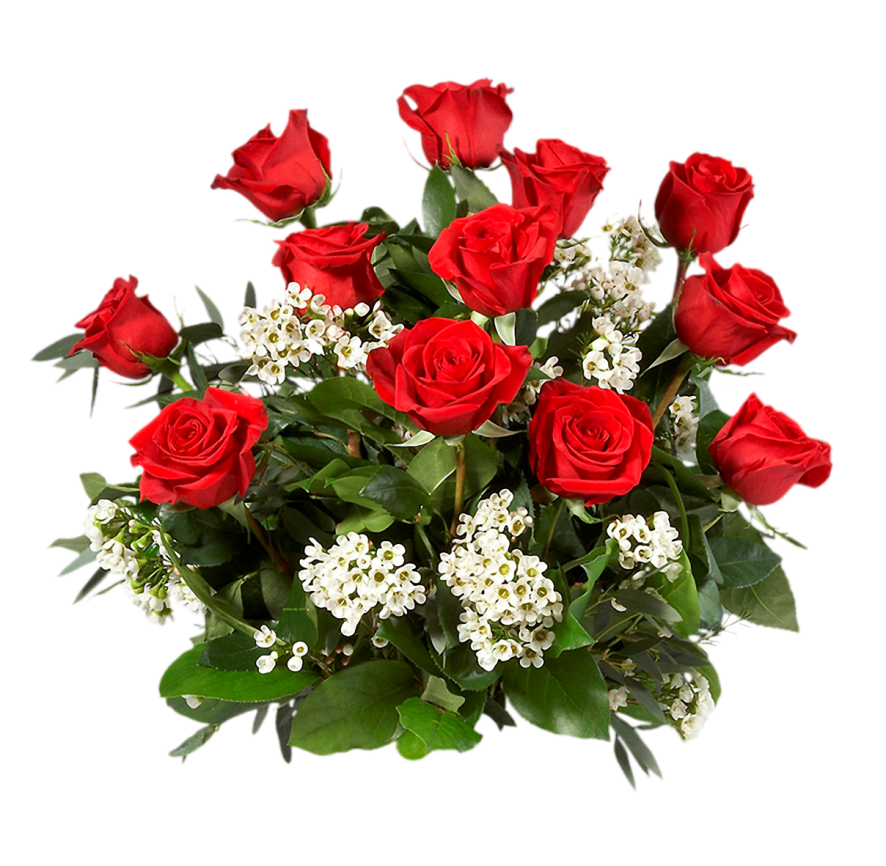 শিক্ষক পরিচিতি
সামিমা খাতুন 
সহকারী মৌলভী 
বগাচতর ফাজিল মাদ্‌রাসা
সীতাকুণ্ড, চট্টগ্রাম।
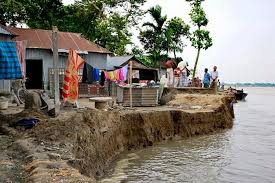 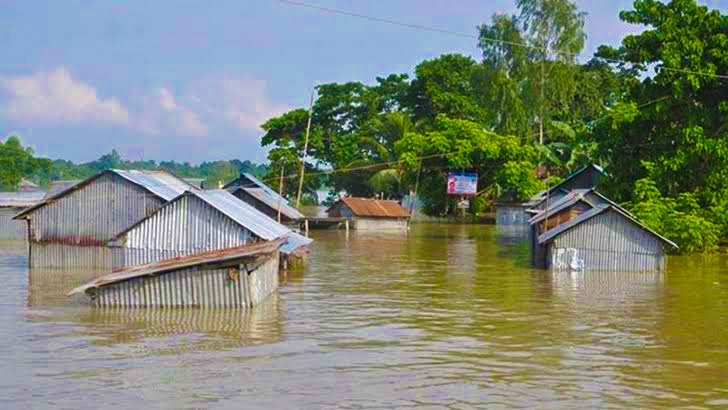 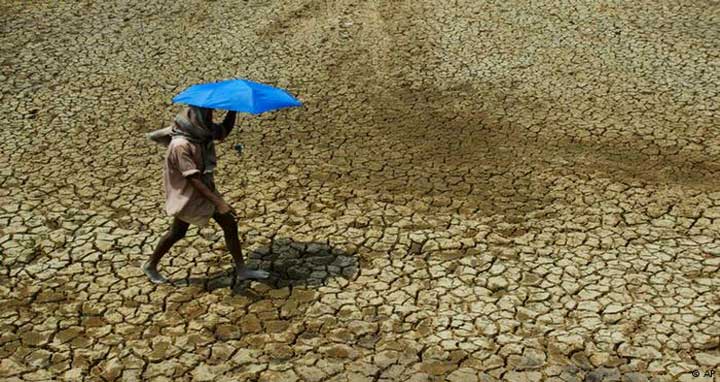 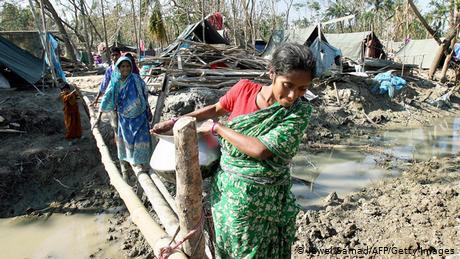 আজকের পাঠ
বাংলাদেশে দুর্যোগ
শ্রেনী: ৮ম
    বিষয়ঃবাংলাদেশ ও বিশ্বপরিচয়
অধ্যায়: অষ্টম
   সময়: ৪৫ মিনিট
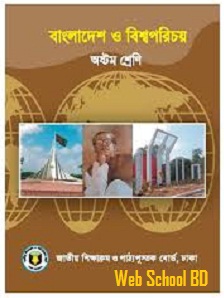 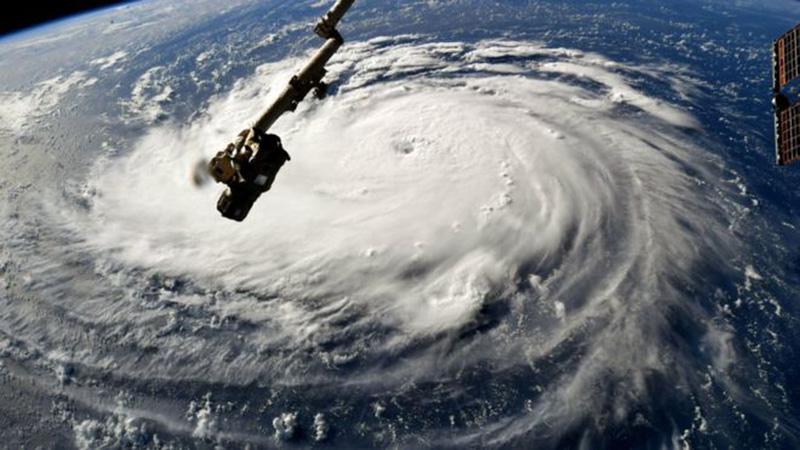 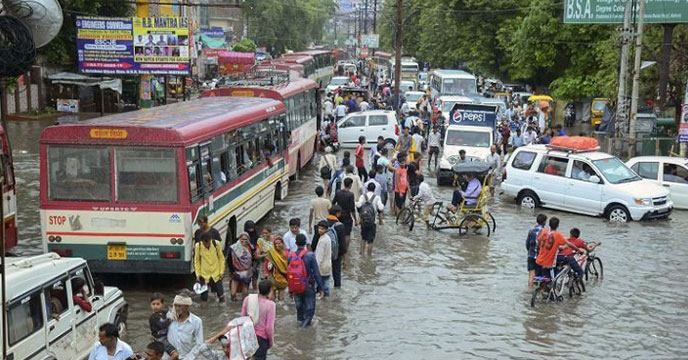 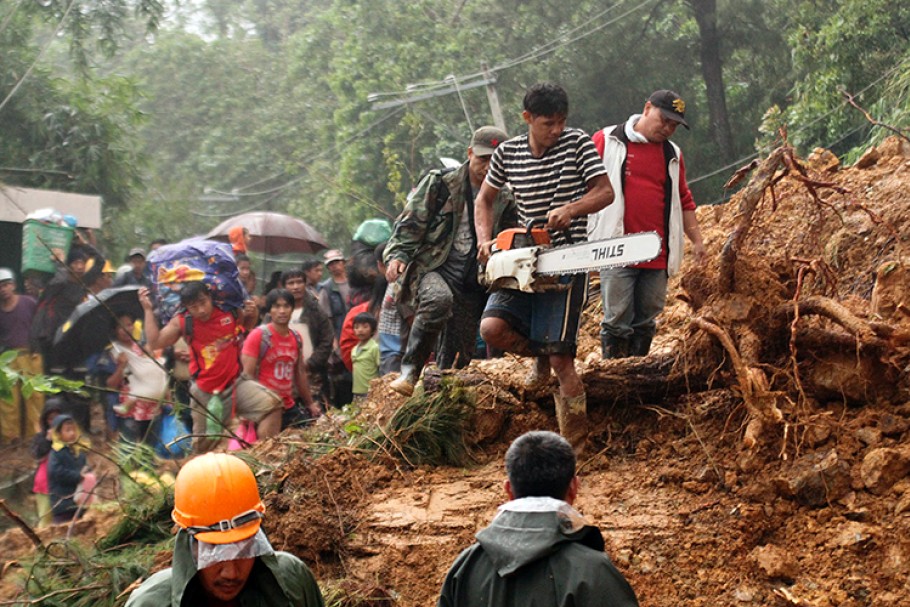 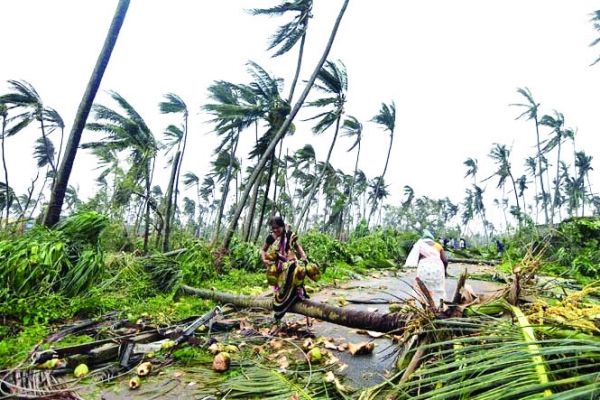 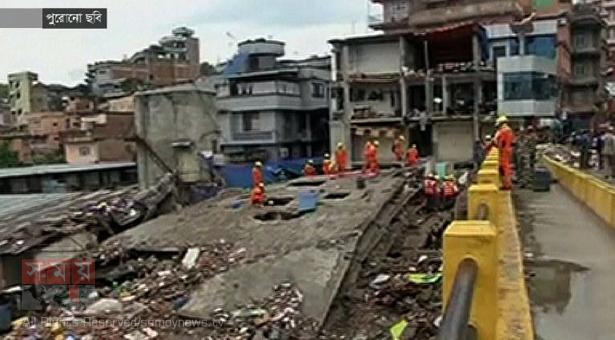 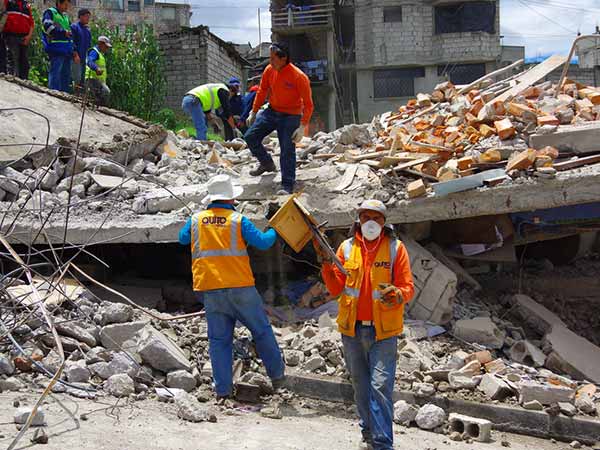 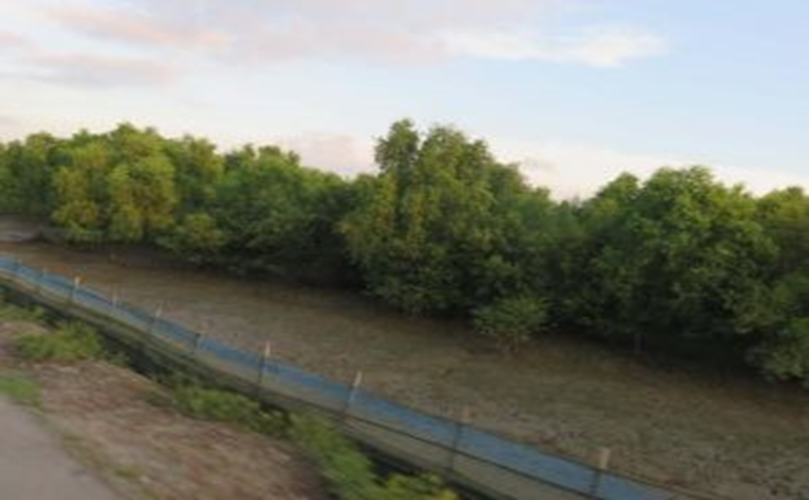 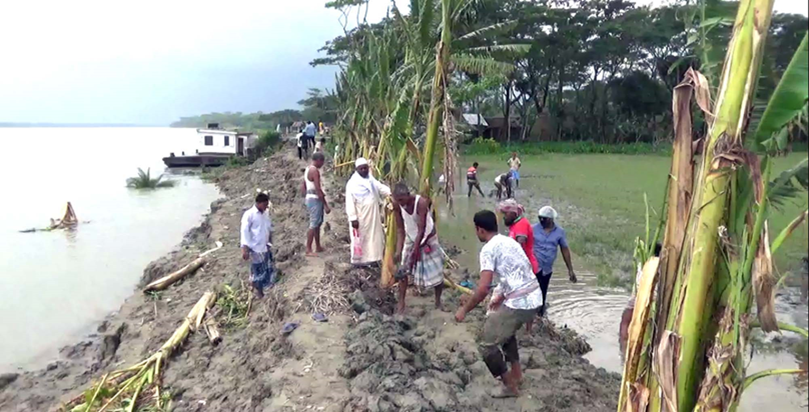 শিখণফল
দুর্যোগের ধারণা ব্যাখ্যা করতে পারবে;
ভূমিকম্প সম্পর্কে বর্ণনা করতে পারবে;
অগ্নিকান্ড বা দাবানল সম্পর্কে বর্ণনা করতে পারবে;
একক কাজ
বাংলাদেশের ৫টি দূর্যোগের 
নাম লিখ
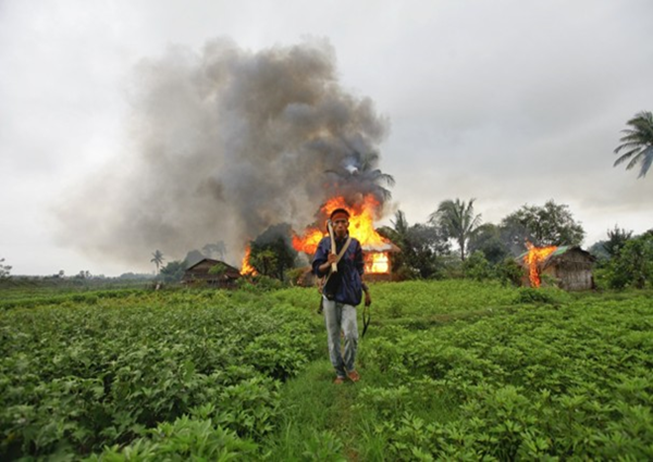 অগ্নিকান্ড
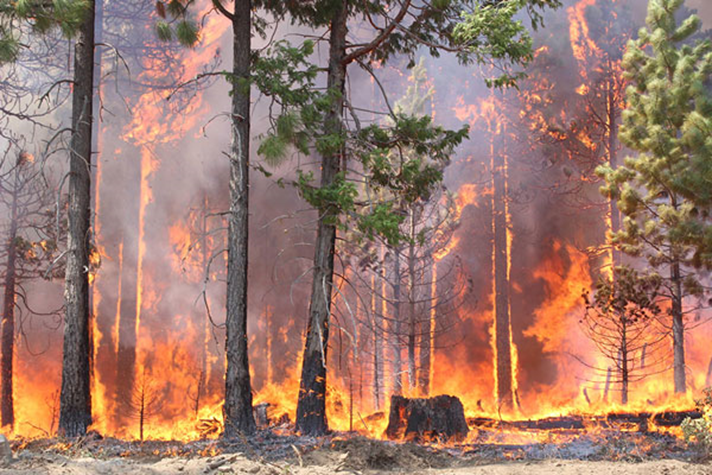 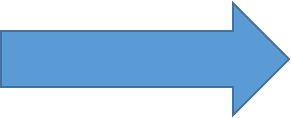 দাবানল
মূল্যায়ণ
১। তোমরা কি কখনো ভূমিকম্প অনুভব করেছো?
২। ভূমিকম্প কেন এত ভয়াবহ?
৩। অগ্নিকান্ড ও দাবানল এর পার্থক্য কী?
দলীয় কাজ
ভূমিকম্পের সময় তোমরা কি করবে এবং কী কী করবে না? তালিকা তৈরি কর।
বাড়ির কাজ
অগ্নিকান্ড হলে তুমি কি কি করবে তার একটি তালিকা তৈরি করে আনবে।
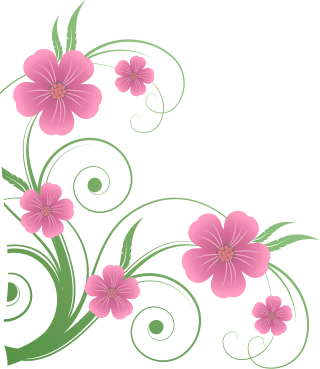 ধন্যবাদ